Las sagradas escrituras
Estudiante: Jesús Castro
Profesor: Jesús Vílchez
Curso: Educación Religiosa
Objetivos: Explicar los 5 primeros libros del antiguo testamento, Explicar los 4 primeros libros del nuevo testamento
Este es el primer libro del Antiguo Testamento también llamado como el libro de los orígenes, este libro nos revela la verdadera naturaleza de Dios y sus principios de su relación con la humanidad, el verdadero propósito de este libro no es informar, si no que intenta demostrar que los planes de Dios son perfectos, mejores y más fuertes que los del pecado
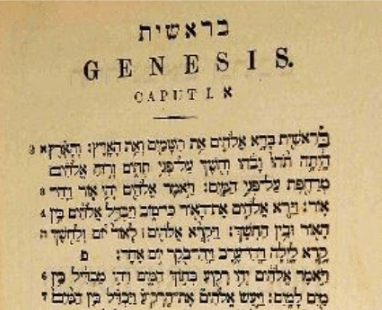 1. génesis
Éxodo significa “salida” y tiene un doble sentido: el pueblo de Israel sale de Egipto y de la esclavitud a la que estaba sometido. Esta historia fue narrada de padres a hijos mediante tradiciones orales y celebraciones rituales antes de ser escrita. La investigación histórica actual nos ayuda a comprender los hechos relatados en el libro de Éxodo
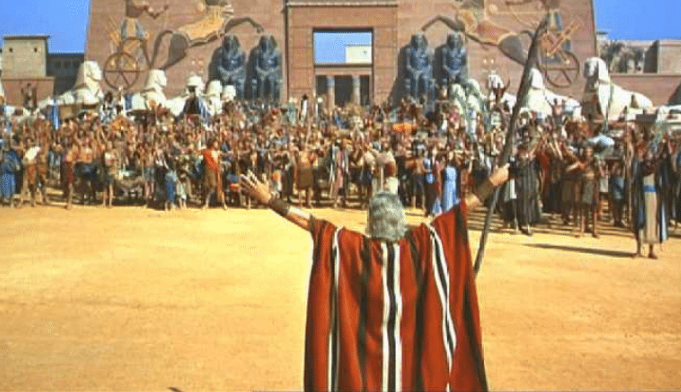 2. éxodo
El Levítico recibe su nombre de la tribu de Leví, que ejercía las funciones sacerdotales en Israel. Contiene una colección de leyes conocidas como la “Torah” o “ley de los sacerdotes”. Fue escrito por la tradición sacerdotal y señala a Moisés como autor de las leyes, según la costumbre de asignar un escrito a un personaje importante para darle autoridad y validez
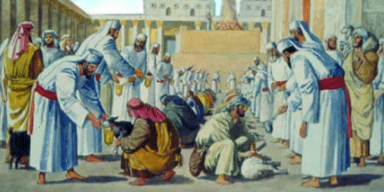 3. LEVÍTICO
Este libro se llama Números porque empieza con un censo de las tribus en el Sinaí. Enfatiza el proceso continuo de pecado-castigo-conversión-gracia que vivía el pueblo de Dios.
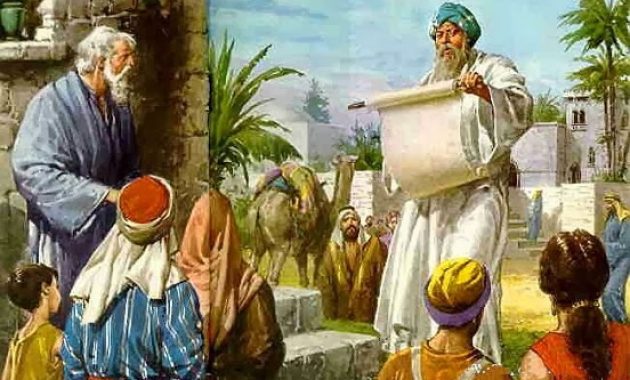 4. números
Deuteronomio es el quinto libro de la Biblia y contiene la visión de una sociedad en armonía, en la cual, el conocimiento que las personas tienen de Dios los capacita para vivir juntos de la mejor manera posible. Esta visión no se lograría sin amar a Dios sobre todas las cosas y a su prójimo como a sí mismo.
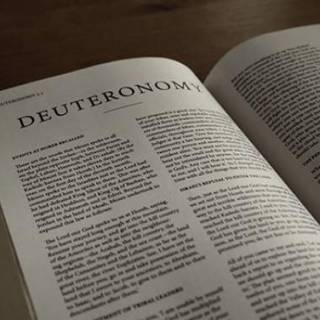 5. Deuteronomio
LOS 4 PRIMEROS LIBROS DEL NUEVO TESTAMENTO
Mateo presenta la genealogía y el nacimiento de Jesucristo. Los Magos buscan al Rey de los Judíos. Advertido en sueños, José lleva a María y al niño Jesús a Egipto, y más adelante a Nazaret. Juan el Bautista predica el Evangelio de arrepentimiento y bautiza a Jesucristo.
San mateo
El Evangelio de Marcos nos ofrece una mirada alternativa y revolucionaria de la realidad. El evangelista nos invita a mirar la realidad desde la fe. Nos anima a encontrar a Dios en nuestra vida de cada día.
SAN MARCOS
A lo largo del libro de Lucas, Jesús enseña que vivir en el reino de Dios significa ver a Dios, y no al esfuerzo humano, como la fuente esencial de todo lo que necesitamos para la vida. Nuestra labor no es opcional, pero tampoco es absoluta.
San lucas
El evangelio de Juan ofrece la respuesta a la inquietud humana por conocer a Dios y propone a los lectores la contemplación de Jesucristo como único camino válido para llegar a este conocimiento. Nadie puede llegar al Padre si no es a través de Jesucristo
San juan